你的 NAS 買保險了嗎？
資料要備份　　　 /　 　　NAS 要保固
QNAP保固服務
標準保固
延長保固
進階保固
現場服務
QNAP 保固服務內容
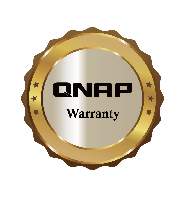 標準保固
QNAP 隨產品售出後的保固服務
保固期間內正常使用情況下的維修、零件更換均免費 (消耗品與配件除外)
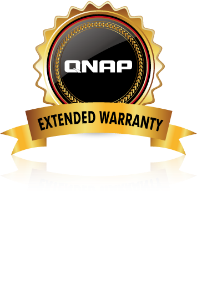 延長保固
產品購買 60 天內可以加購此服務以延長標準保固時間
保固服務內容與標準保固相同
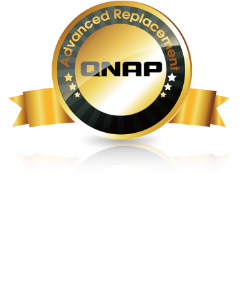 進階保固
保固期間若硬體發生故障，QNAP 將於 48 小時內寄送同款機型更換
產品購買後 60 天內可以加購此服務
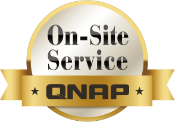 現場服務
QNAP 原廠或授權廠商現場偍供硬體問題處理與更換服務
QNAP 保固服務比一比
全新延長保固服務與網站上線了
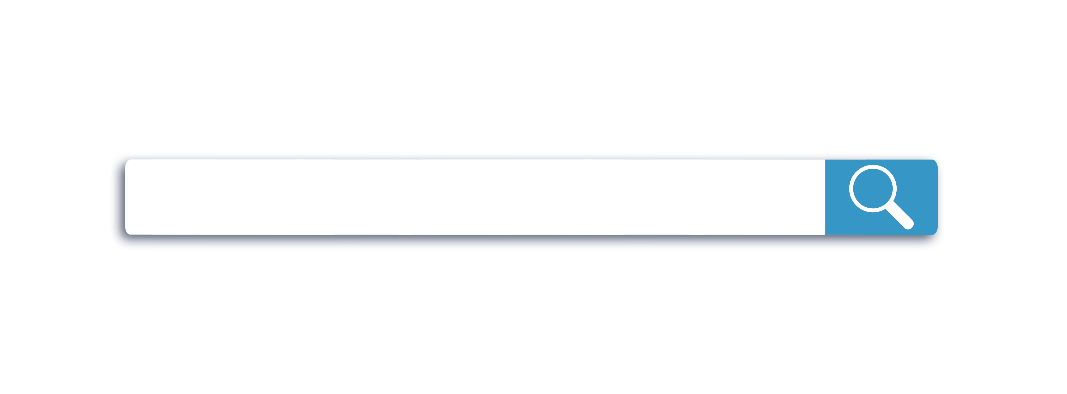 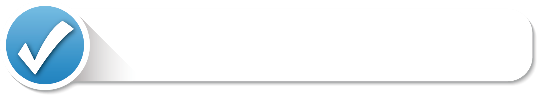 https://www.qnap.com/service/product-warranty/
NAS全產品最高五年保固
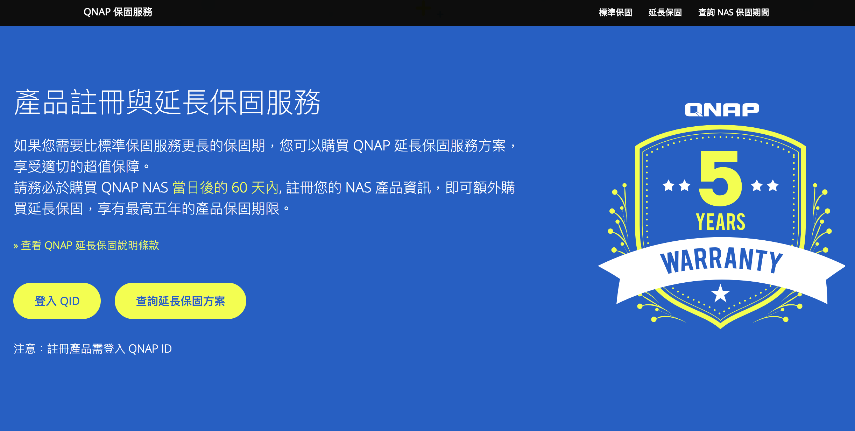 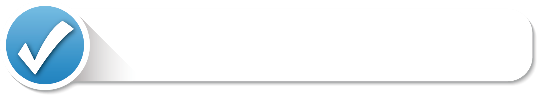 簡化程序，即時生效
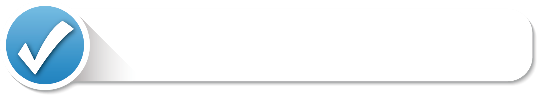 NAS產品線上註冊與保固查詢
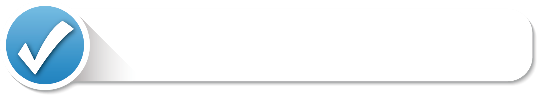 適用保固授權查詢
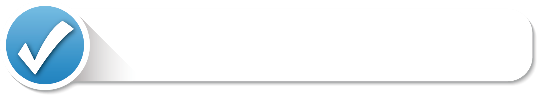 購買與啟用延長保固
品質好才敢保 五年保不煩惱
全NAS產品線都可延長高達五年保固
選購後
總保固期間
NAS 機型
標準保固
可選購
3年保固
授權
5年
桌上型 NAS
2年
2年保固
授權
5年
機架型 NAS
3年
部分桌上型NAS標準保固為3年，可以選購2年延長保固
部分企業級NAS標準保固已經為五年
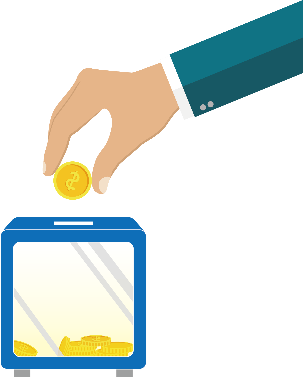 有保沒保差很多
範例試算：
日本客戶的TS-EC880U-RP在過保固後第一年與第二年送修NAS，費用比較如下:
故障原因：1. 第一年為主板故障　2. 第二年為電源故障
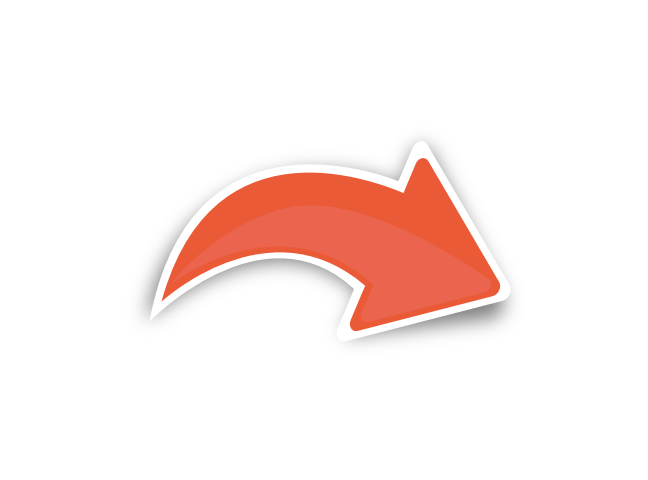 延長保固購買方式
線上購買
實體授權卡
經銷商、代理商、電商
QNAP 產品註冊與延長保固服務網線上購買
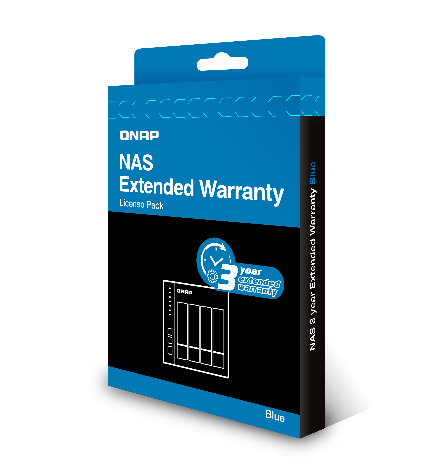 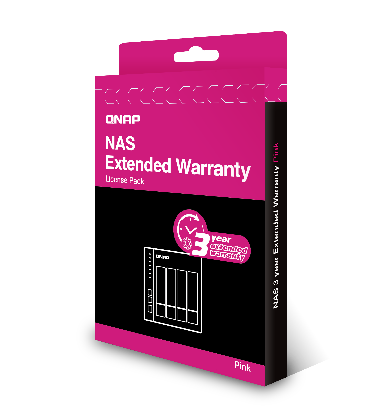 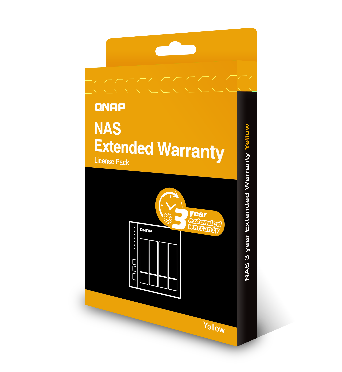 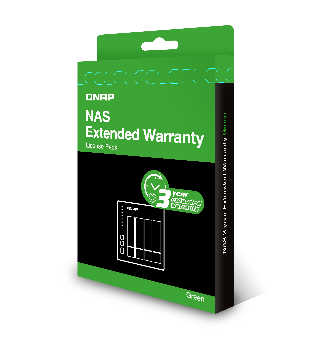 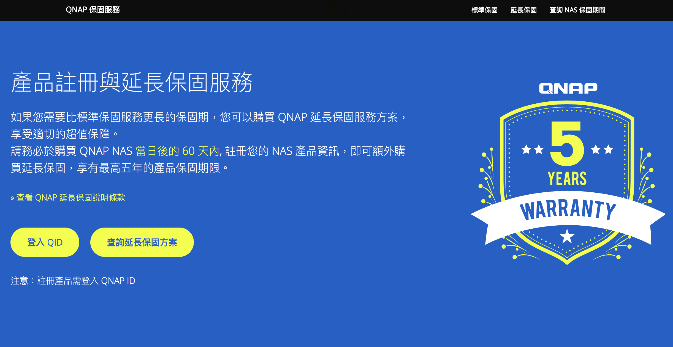 ※ 部分地區的保固服務將由當地分公司、授權經銷商提供
實體授權卡將於12月底開始供貨
三年延長保固授權
提供標準保固兩年產品的延長至五年的延長保固授權
不同顏色代表不同的授權價格
每個NAS對應到一個顏色的授權價格
綠標三年延長保固
黃標三年延長保固
粉標三年延長保固
藍標三年延長保固
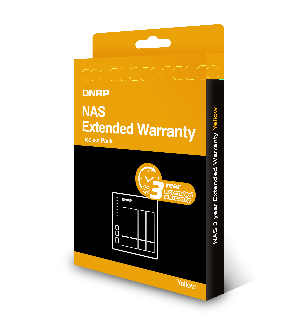 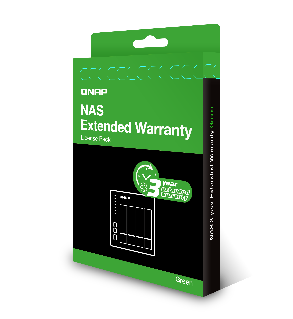 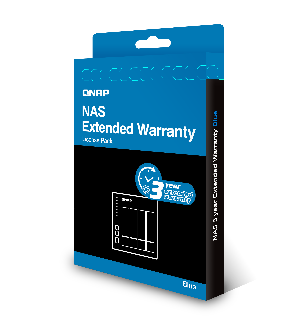 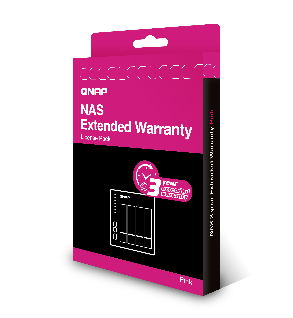 訂購料號
LIC-NAS-EXTW-GREEN-3Y
訂購料號
LIC-NAS-EXTW-YELLOW-3Y
訂購料號
LIC-NAS-EXTW-PINK-3Y
訂購料號
LIC-NAS-EXTW-BLUE-3Y
兩年延長保固授權
提供標準保固三年產品的延長至五年的延長保固授權
不同顏色代表不同的授權價格
每個NAS對應到一個顏色的授權價格
橘標兩年延長保固
棕標兩年延長保固
紅標兩年延長保固
紫標兩年延長保固
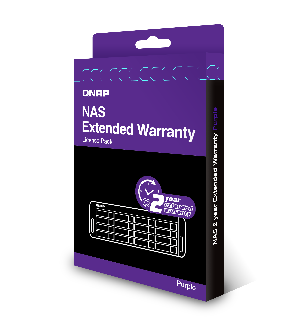 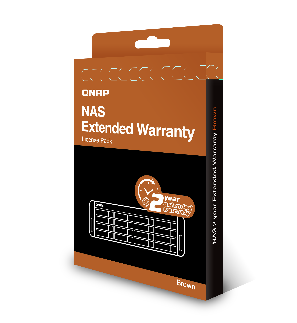 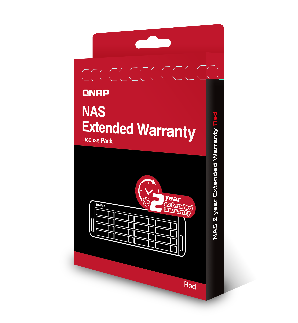 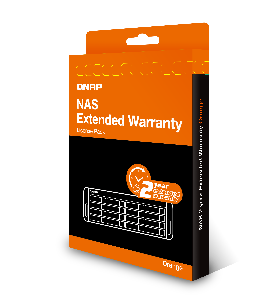 訂購料號
LIC-NAS-EXTW-ORANGE-2Y
訂購料號
LIC-NAS-EXTW-BROWN-2Y
訂購料號
LIC-NAS-EXTW-RED-2Y
訂購料號
LIC-NAS-EXTW-PURPLE-2Y
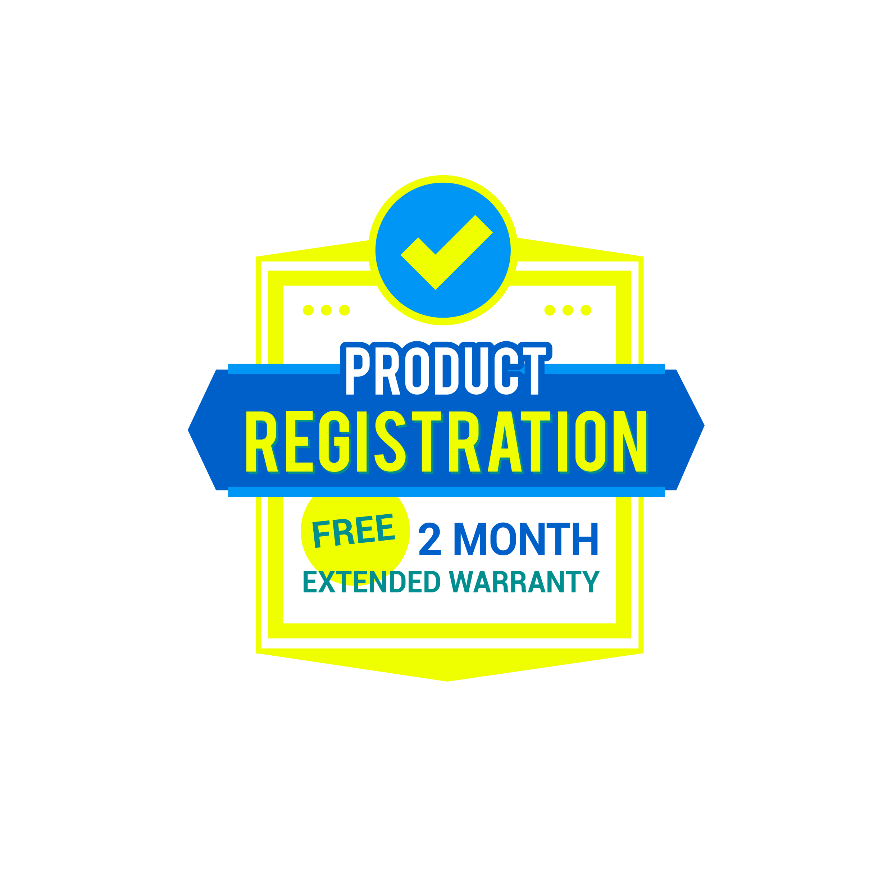 台灣用戶專屬紅利
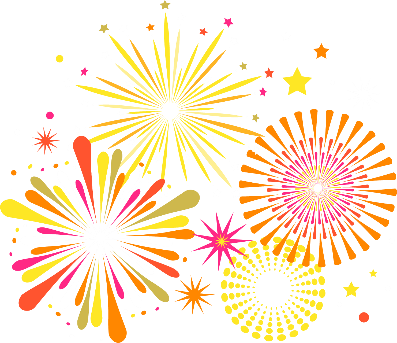 2019年3月底前註冊 
送你兩個月延長保固
時間有限，手腳要快​
手把手 來註冊
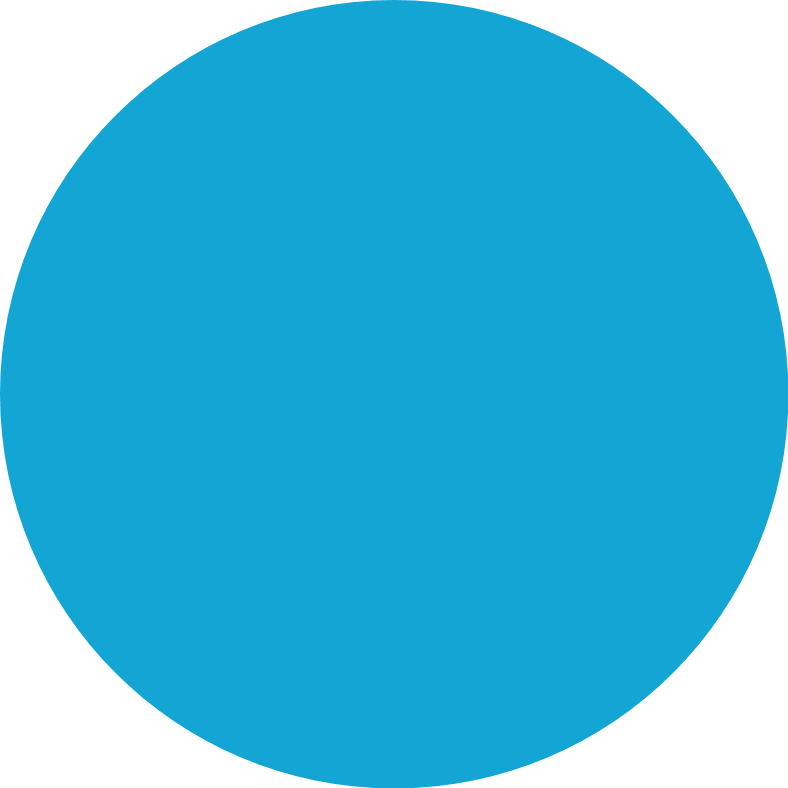 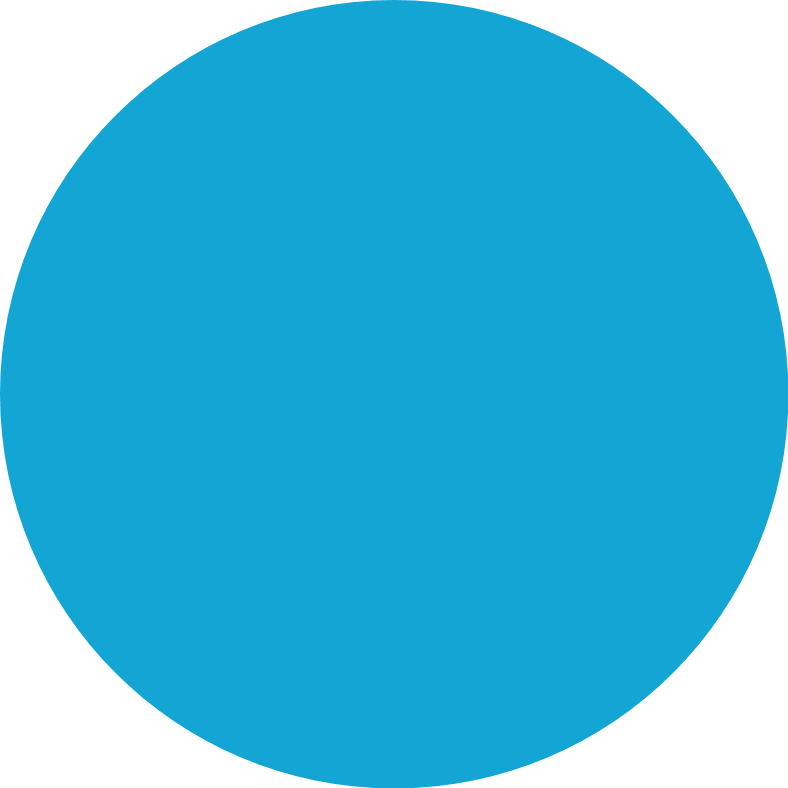 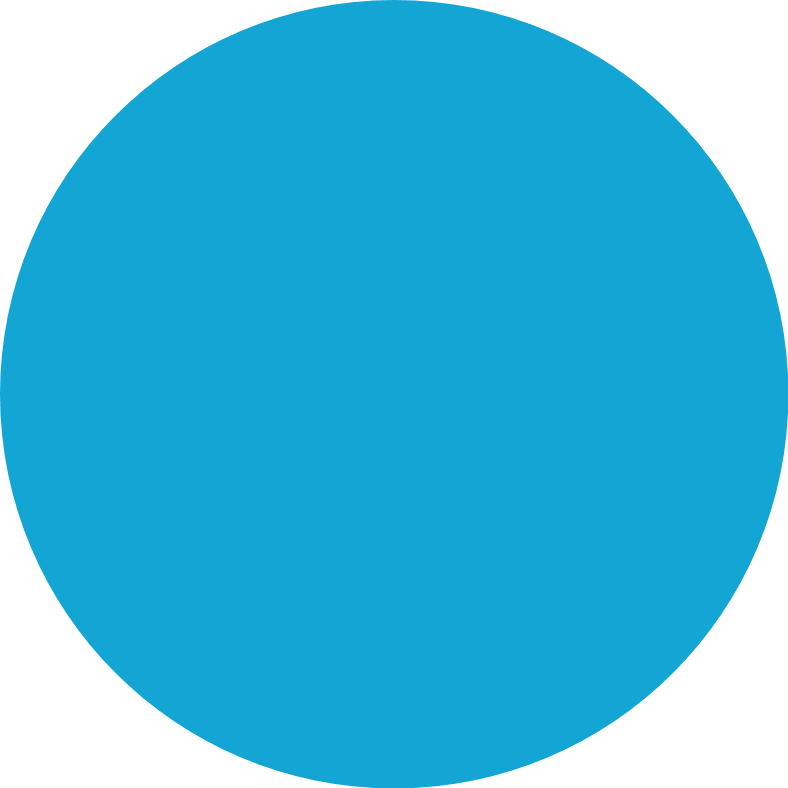 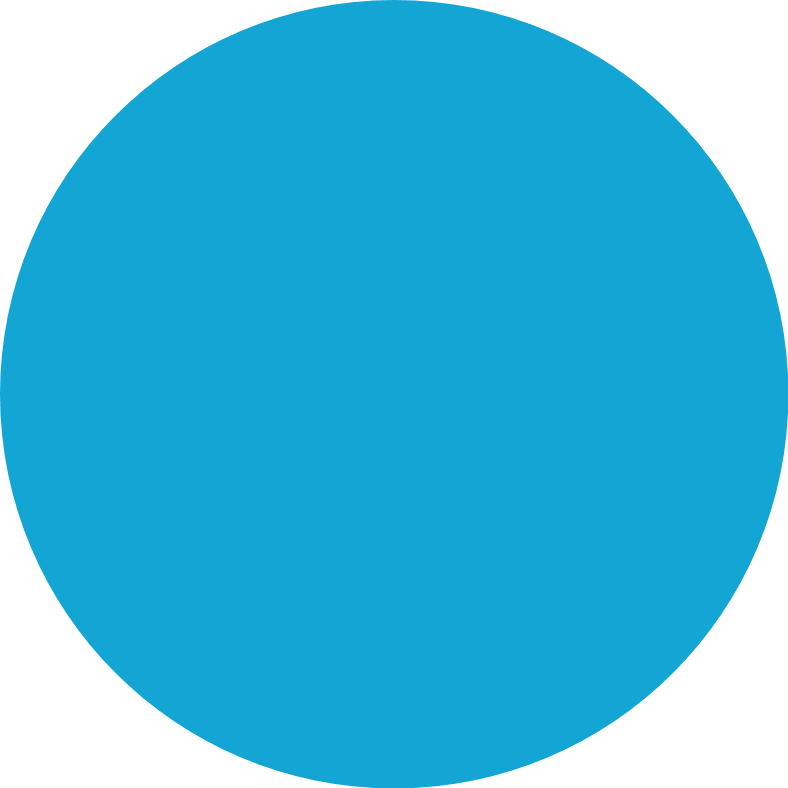 QID登入
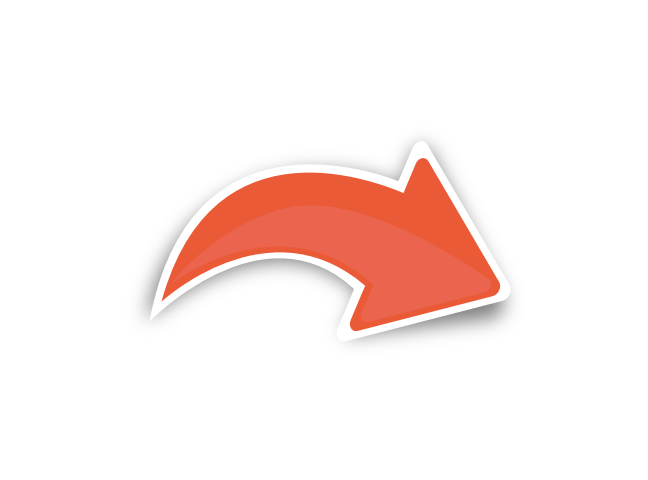 Email資訊確認
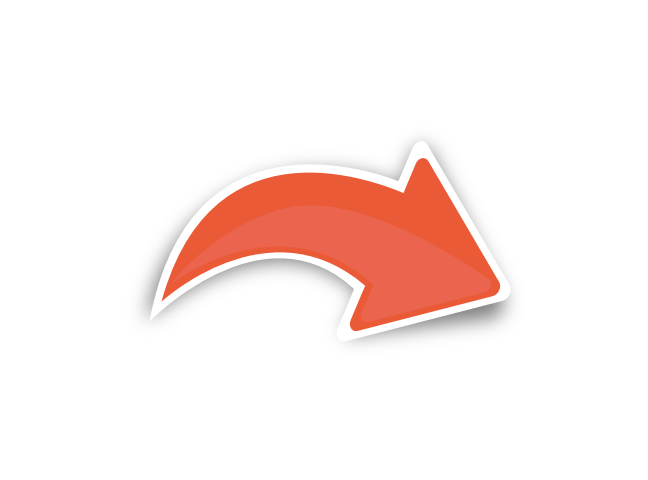 註冊產品
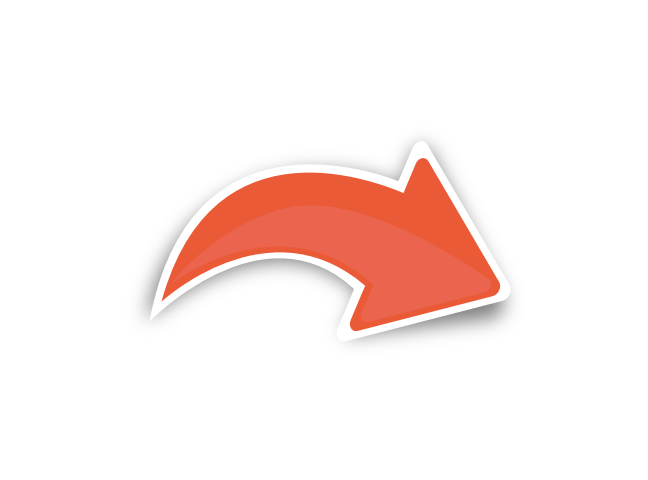 完成
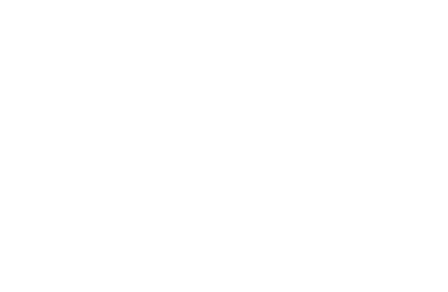 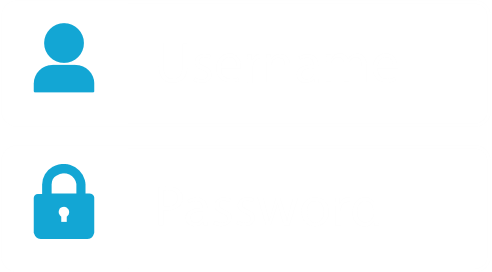 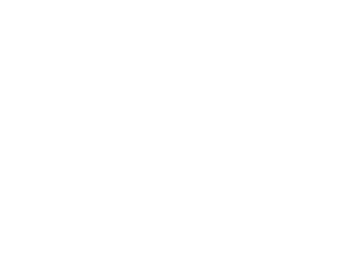 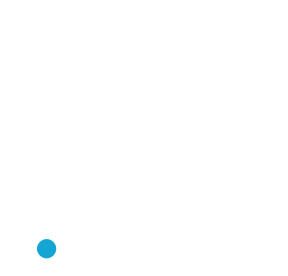 購買憑證、收據等重要資訊都會以電子郵件通知。
使用QID登入產品註冊與保固服務網
2
既有帳號登入
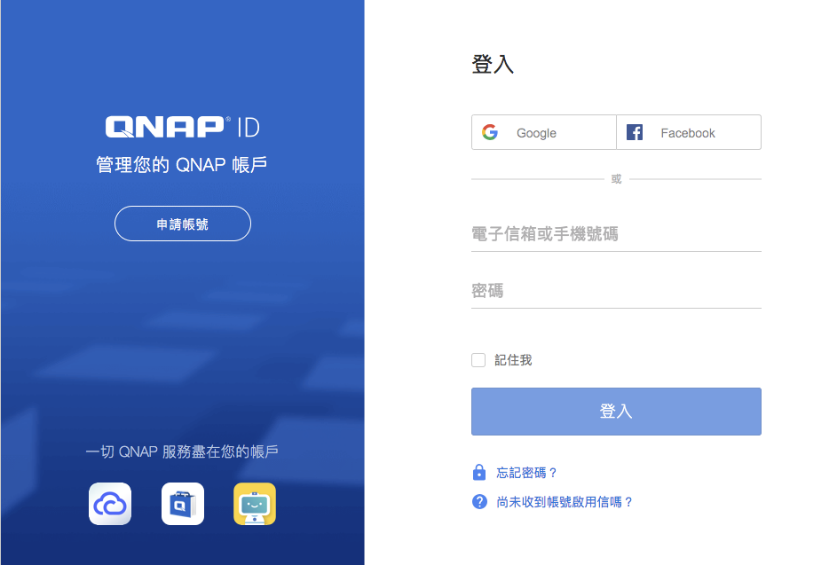 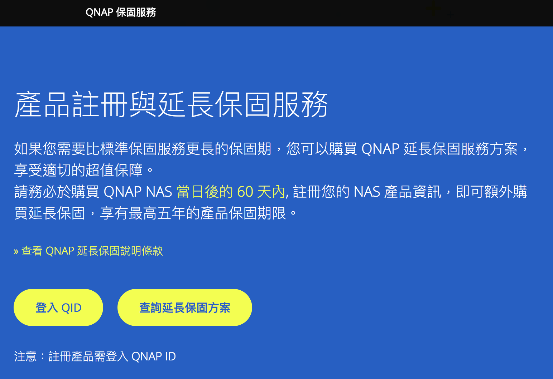 1
申請一個新帳號
3
QID登入
可以使用myQNAPcloud的QID直接登入
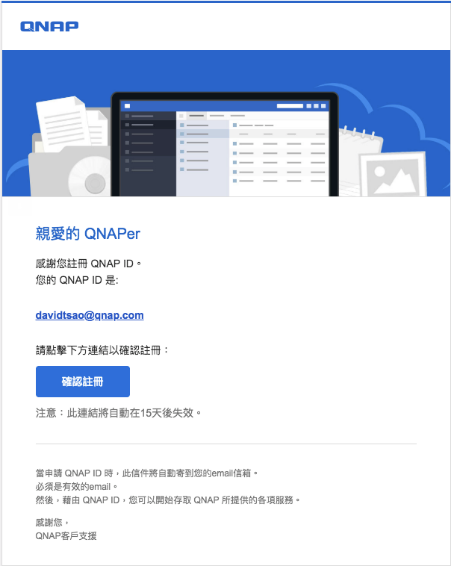 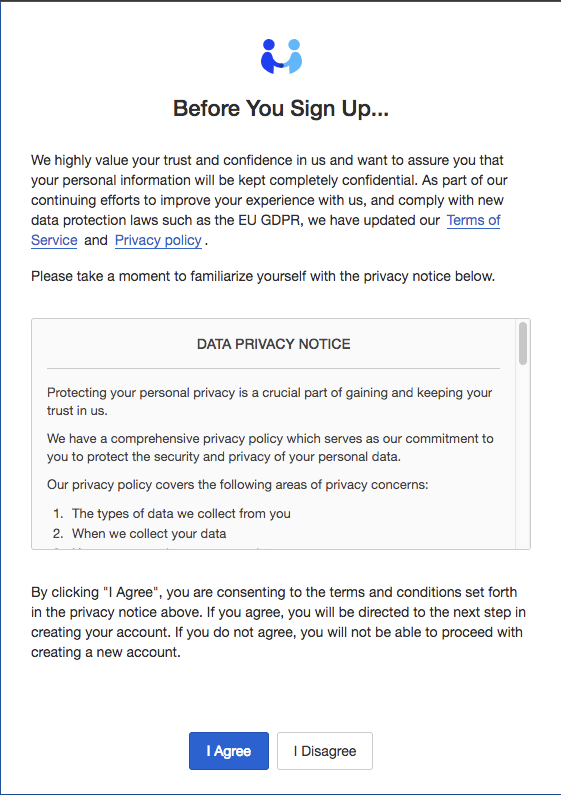 申請QID帳號
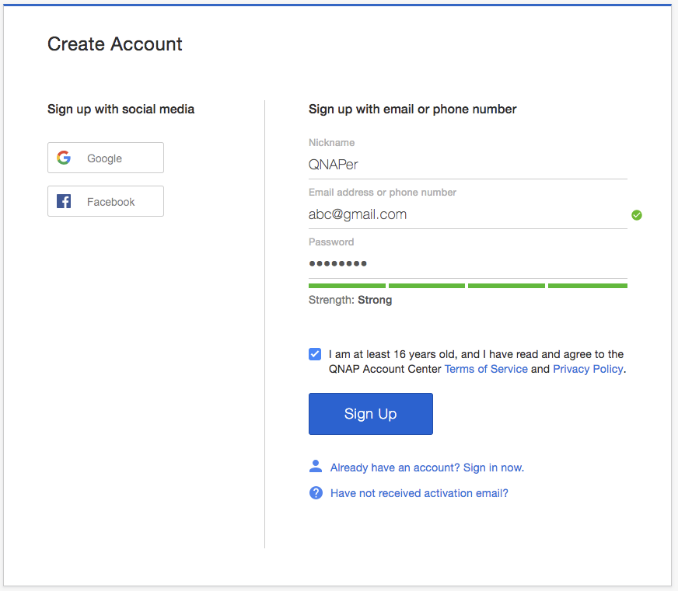 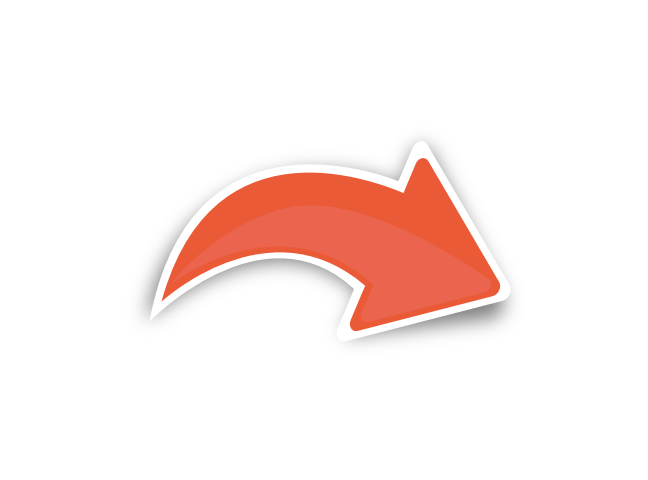 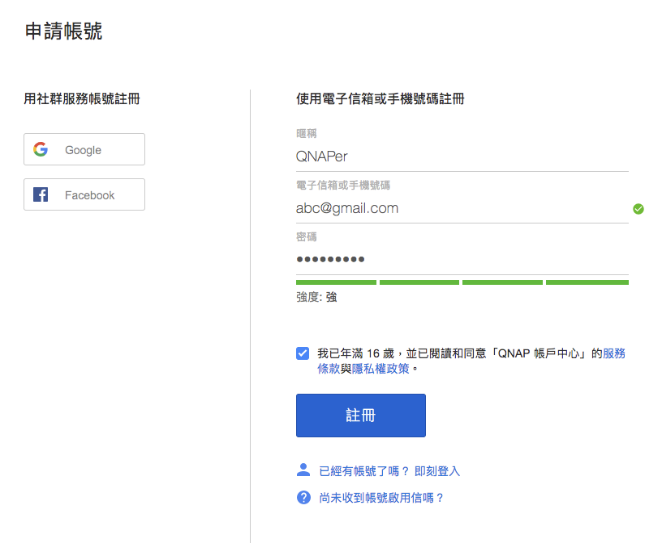 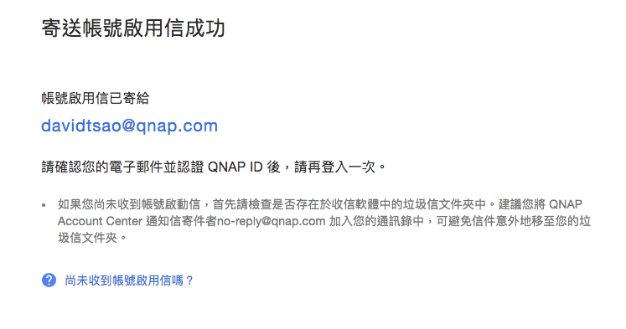 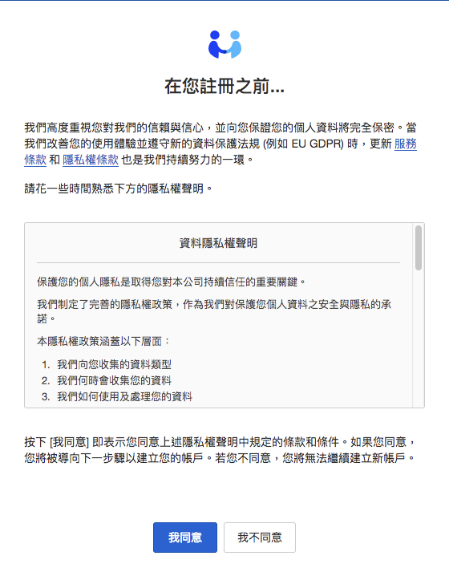 登入後頁面
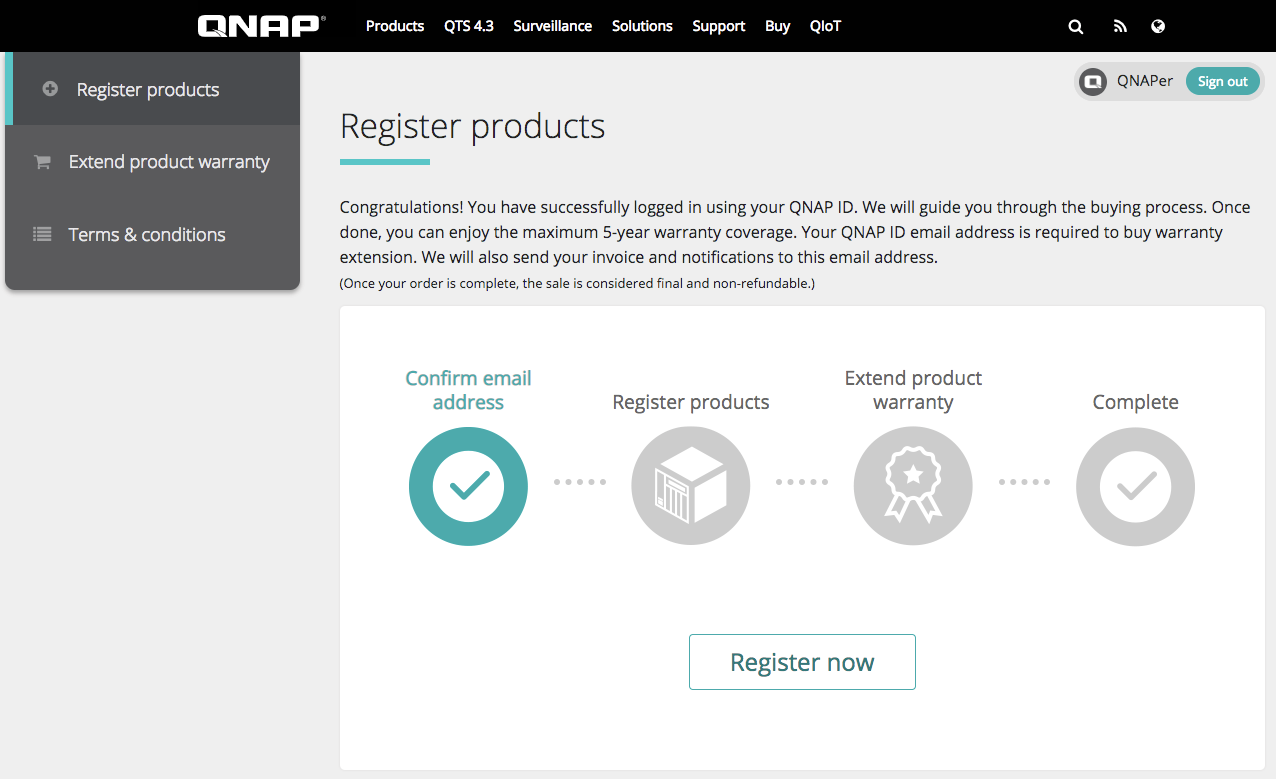 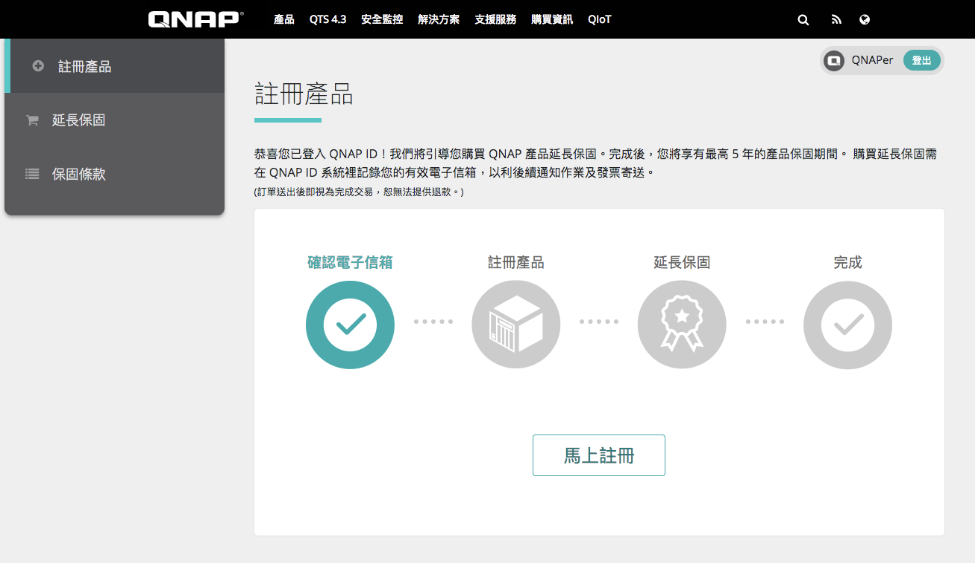 註冊您的QNAP產品
線上購買或啟用已註冊產品的延長保固服務
QNAP延長保固條款
註冊產品
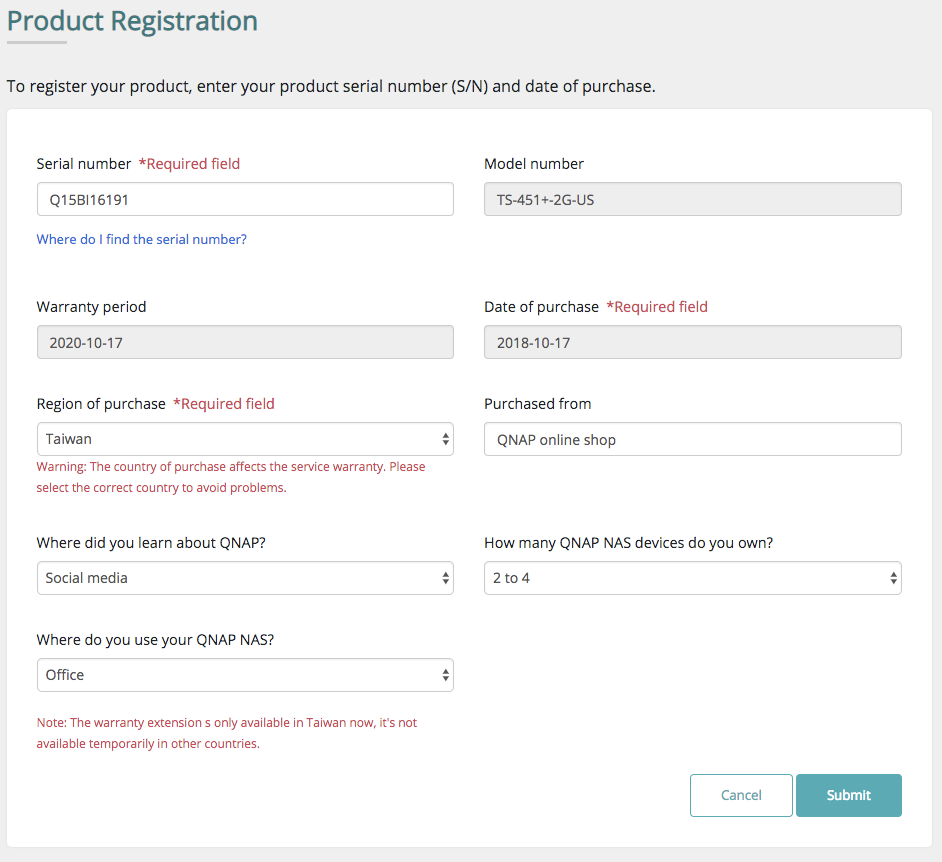 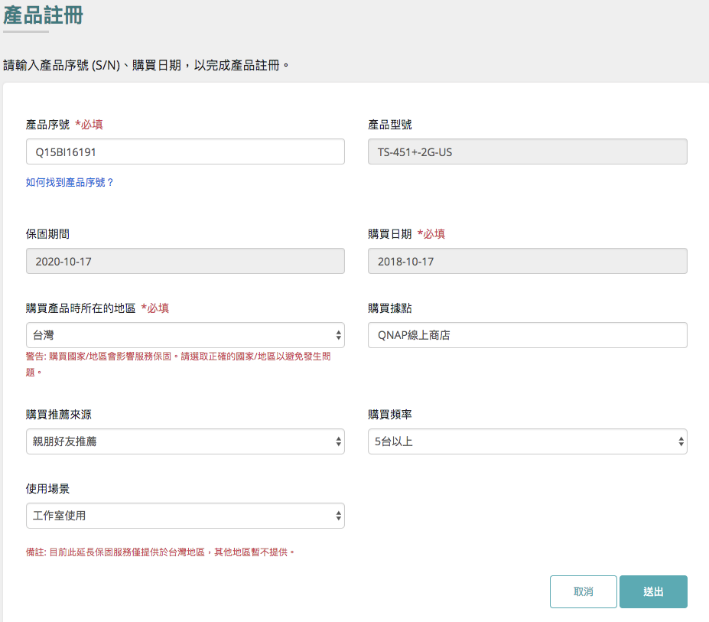 輸入產品序號
輸入正確的購買日期
購買日期會影響您的保固期限。若產品距離出廠日期過久，系統會需要您上傳購買憑證。
輸入購買地
購買地的正確與否會影響您的保固服務，請務必確認資訊正確。
！
！
序號哪裡找？
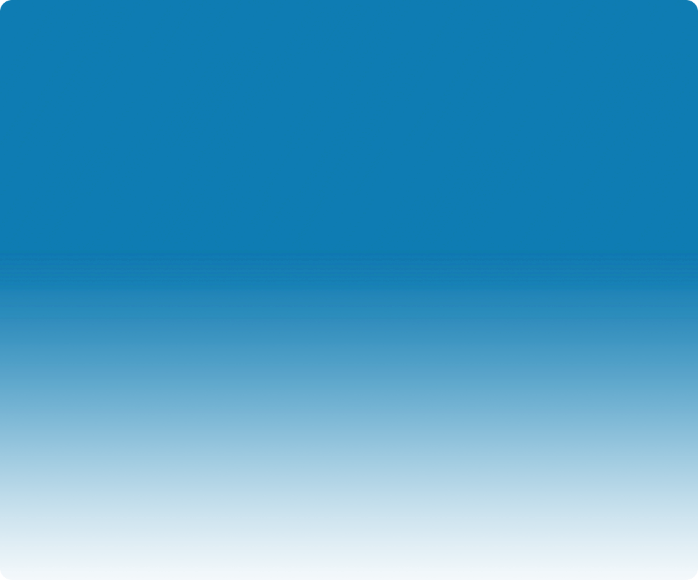 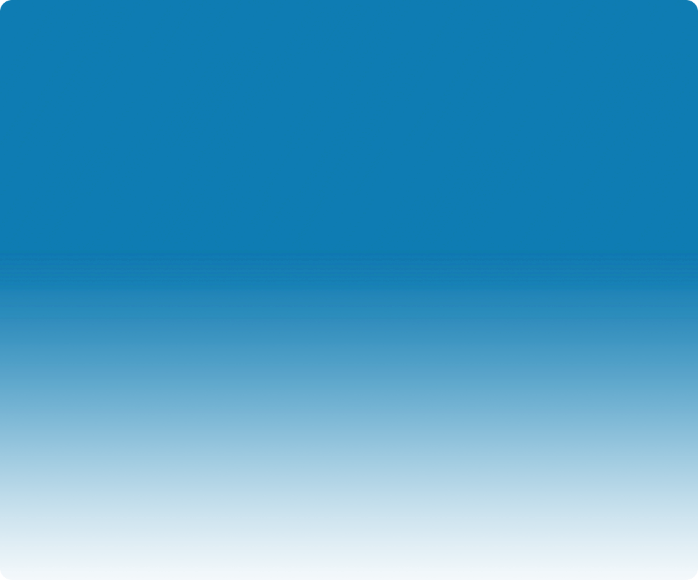 1. 機身貼紙上SN後面的 10位英數字
2. 在QTS的控制台管理介面可以找到序號
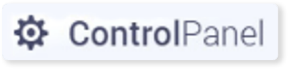 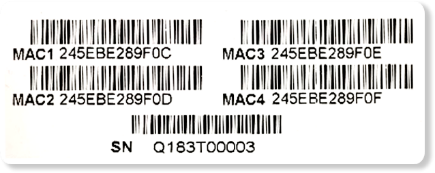 Serial number, Q181B18352
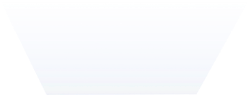 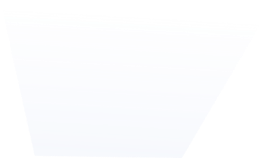 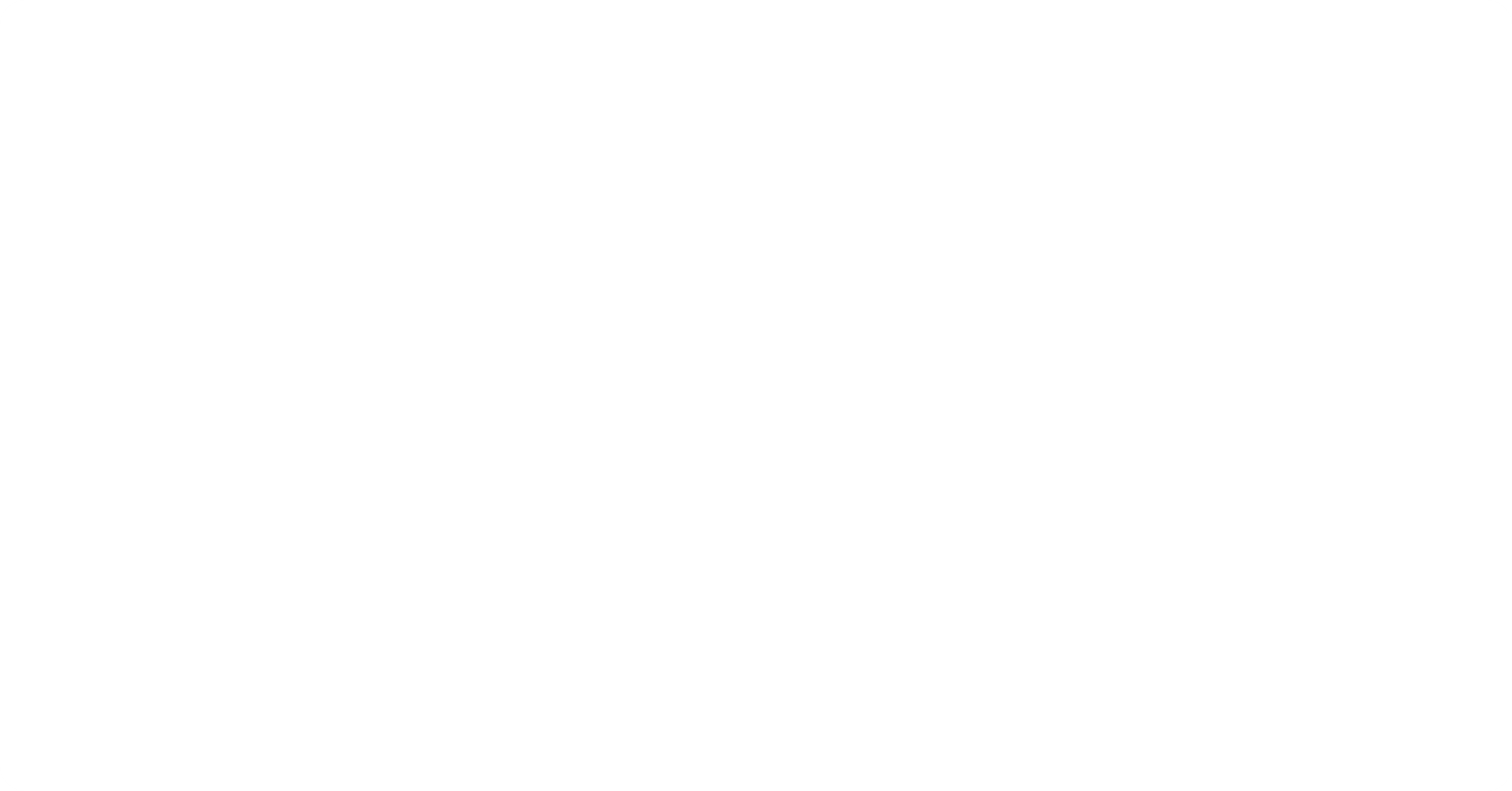 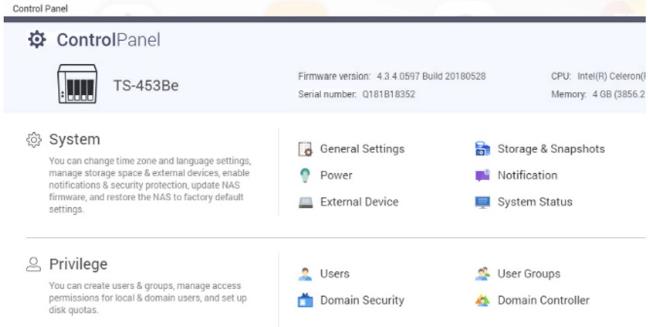 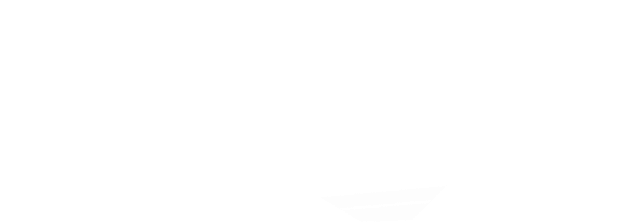 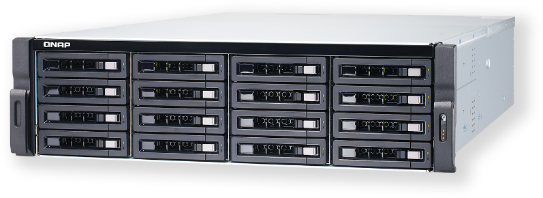 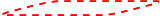 註冊完成
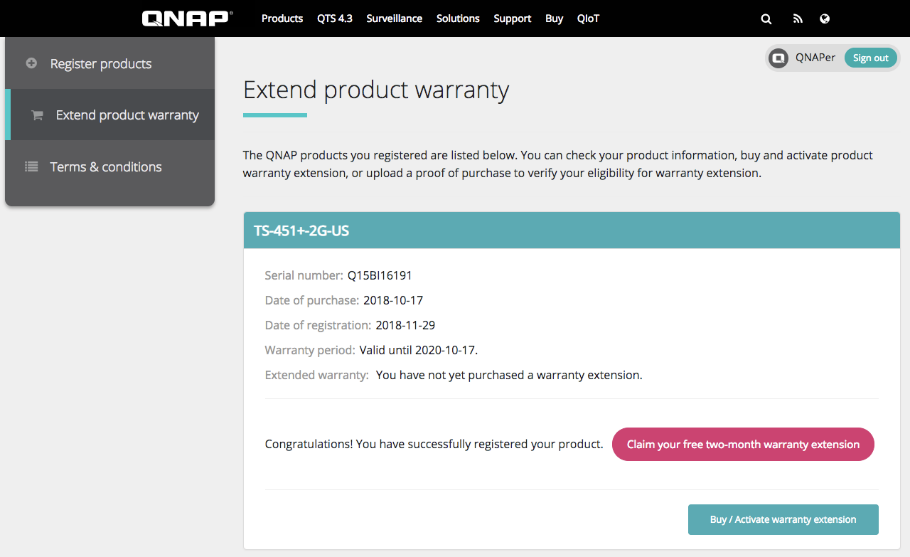 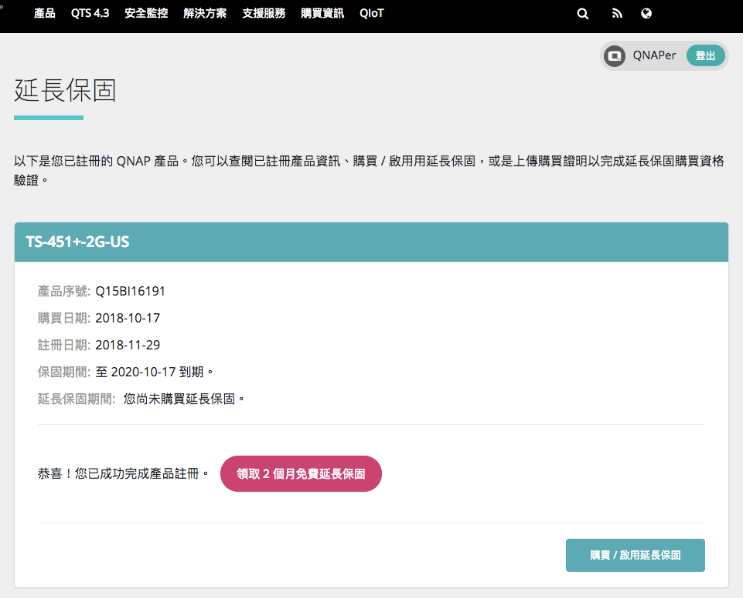 註冊的產品型號
產品序號
購買日期
產品保固期間
延長保固期間
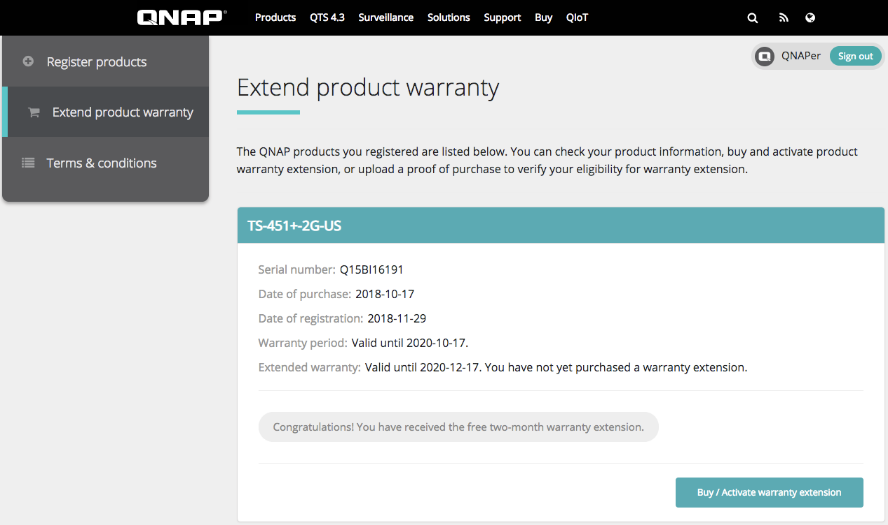 延長保固後的時間
尚未購買延長保固
超出可購買延長保固的時間(上傳購買證明)
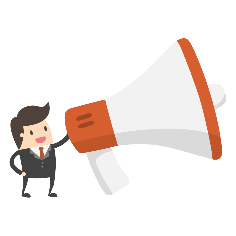 領取兩個月免費保固
(台灣限時限定)
上傳購買證明
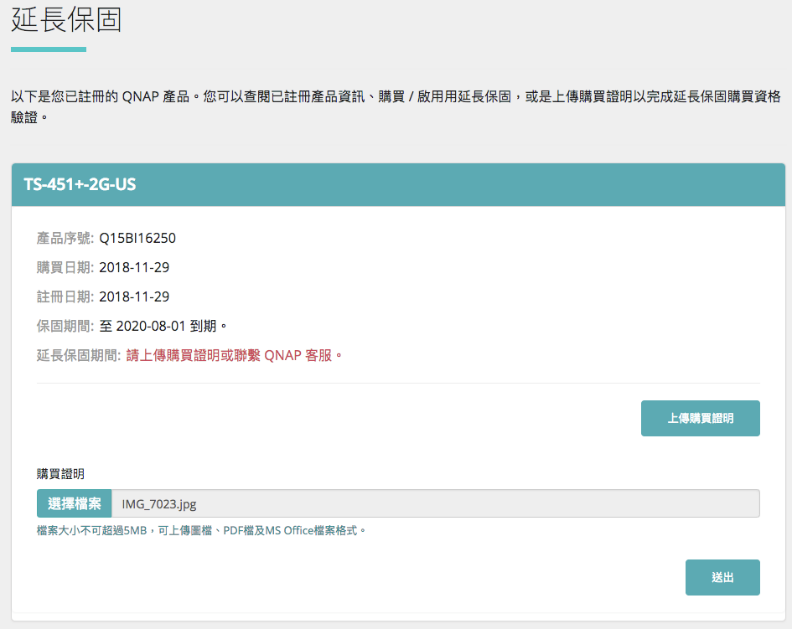 上傳的購買證明在審核後會以email通知審核結果
審核時間約5-7個工作天
1
審核通過會立即更新保固期間
2
3
線上購買與啟用延長保固
線上購買延長保固
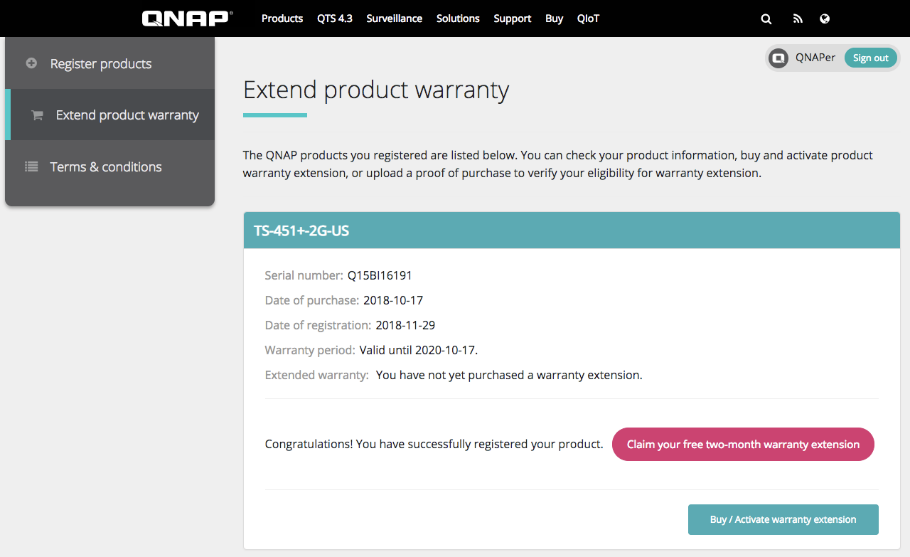 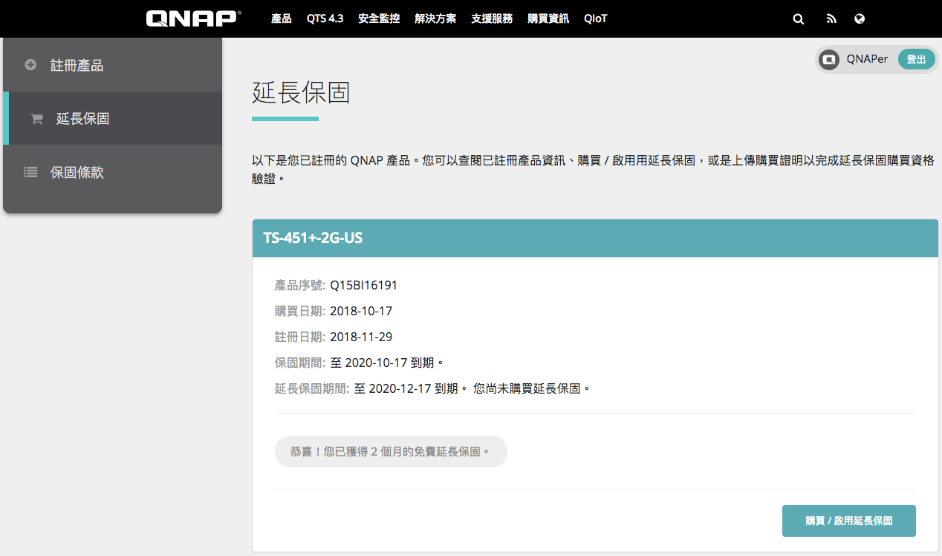 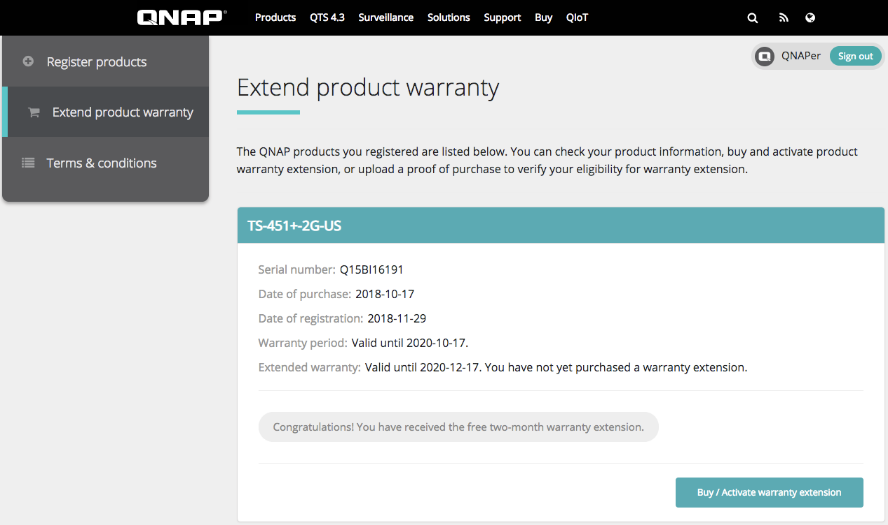 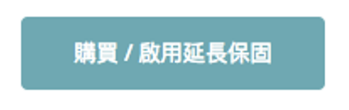 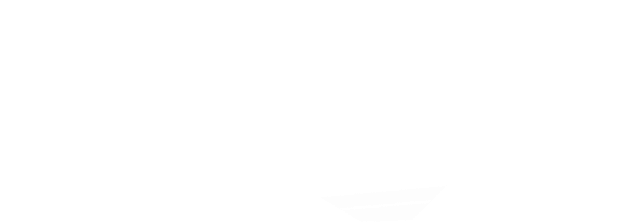 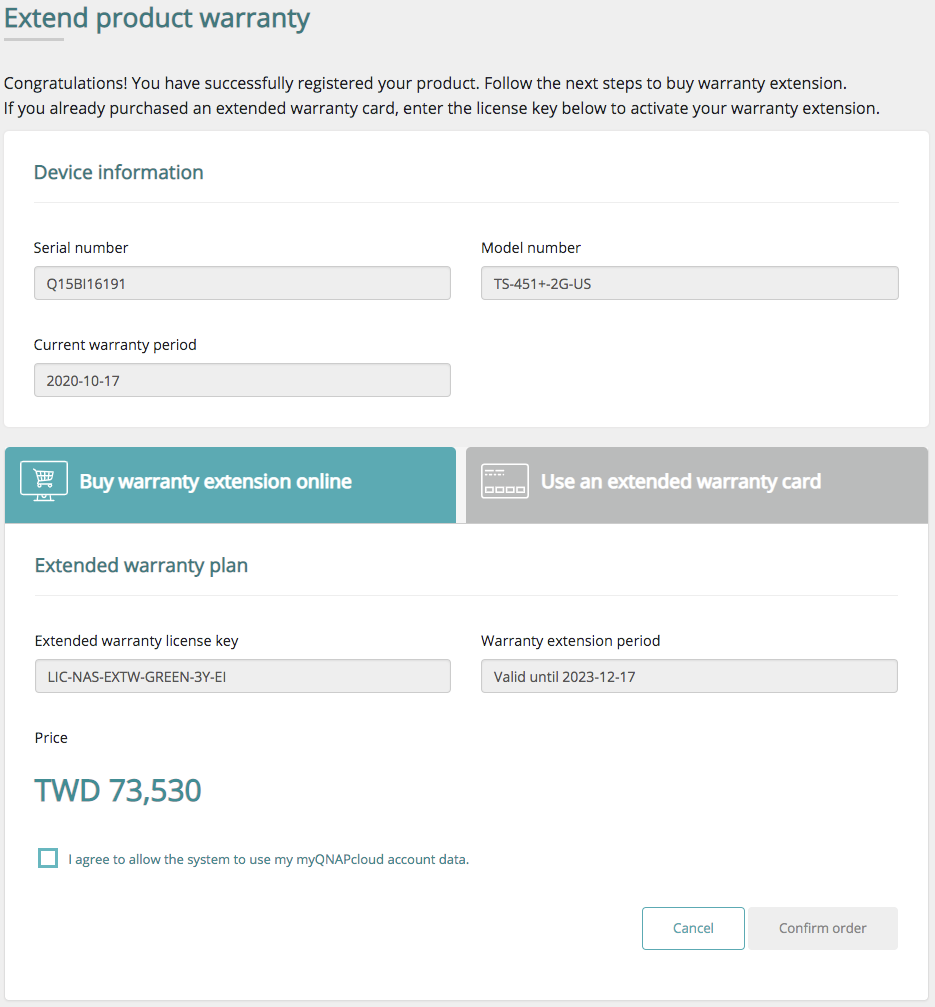 線上購買延長保固
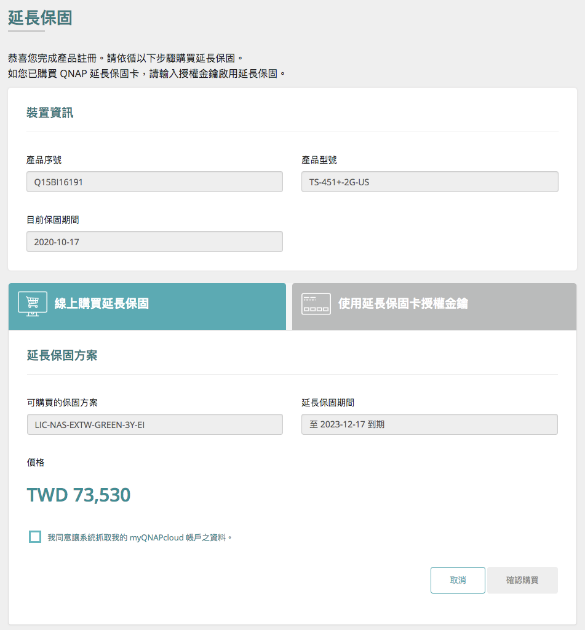 1
線上購買
購買後保固的期間
延長保固費用
2
確認購買
確認訂單內容與付款
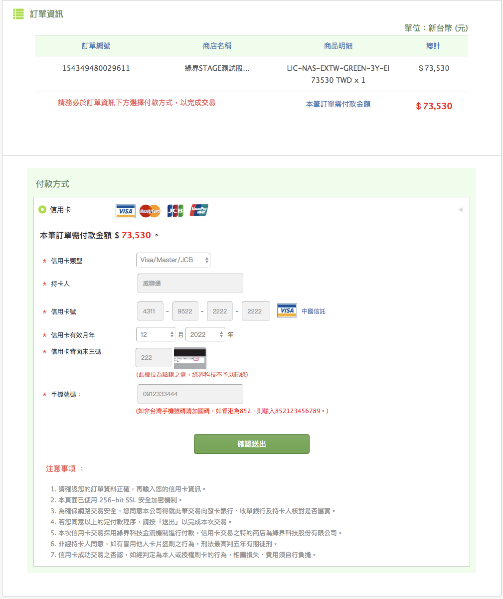 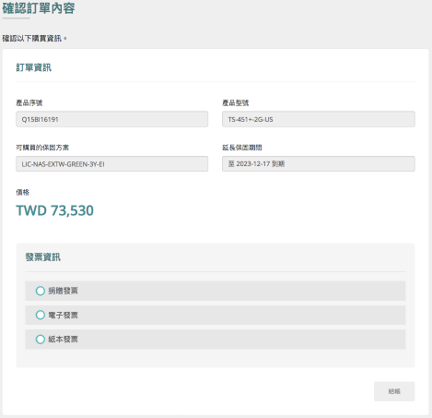 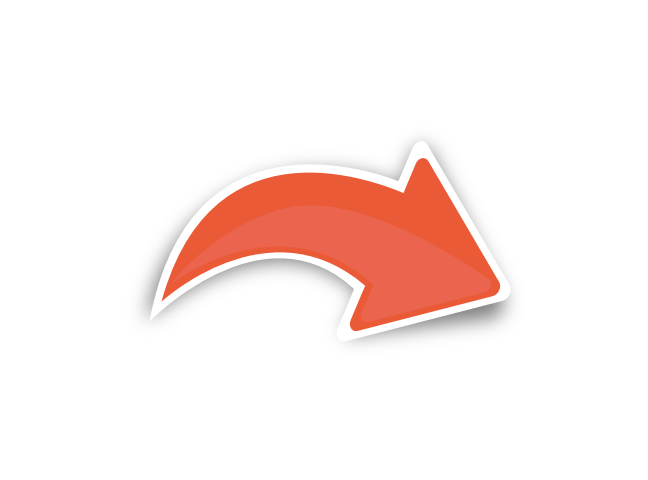 付款完成 立即生效
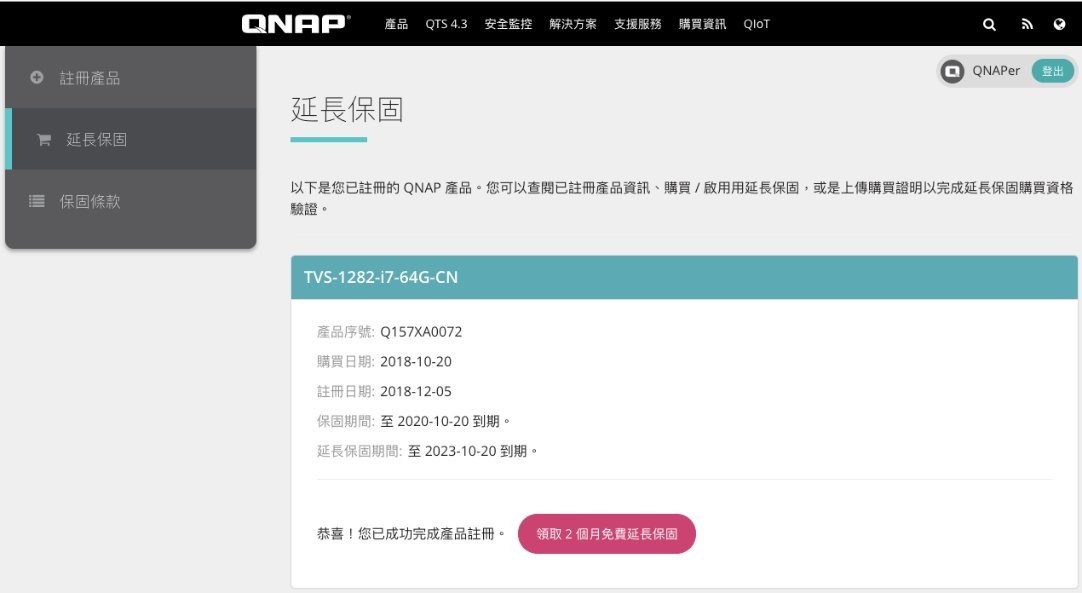 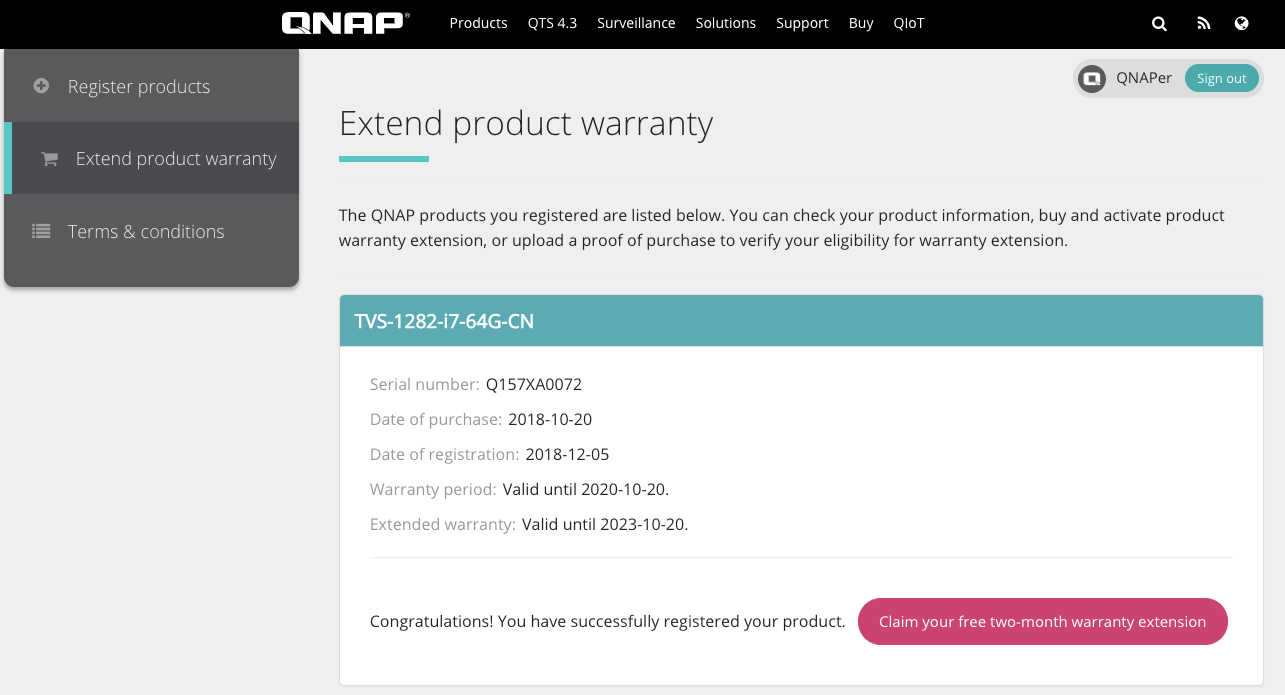 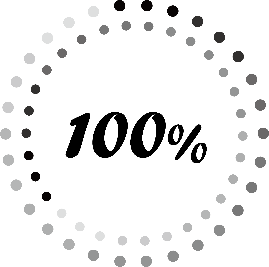 付款完成後保固期限立即延長
[Speaker Notes: 換圖]
線上啟用保固卡授權金鑰
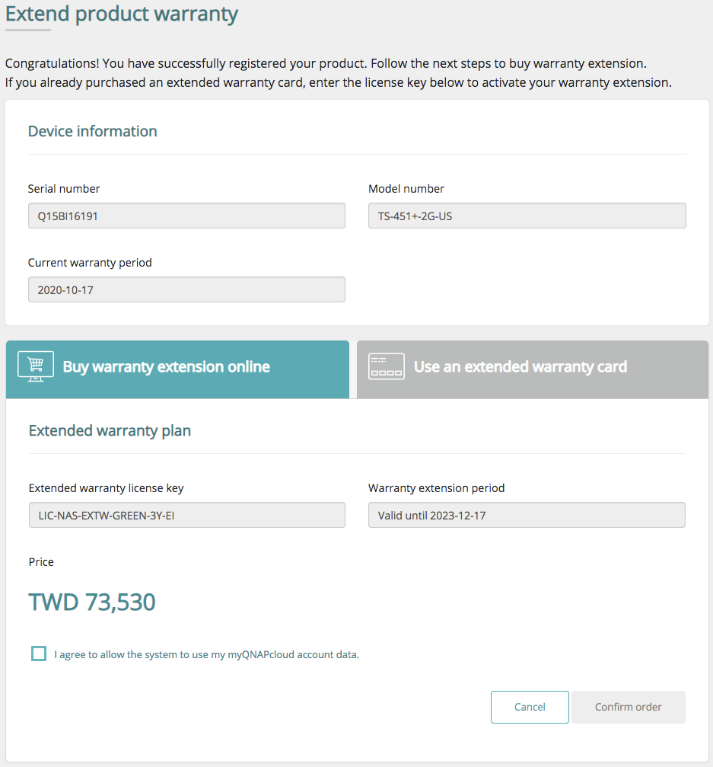 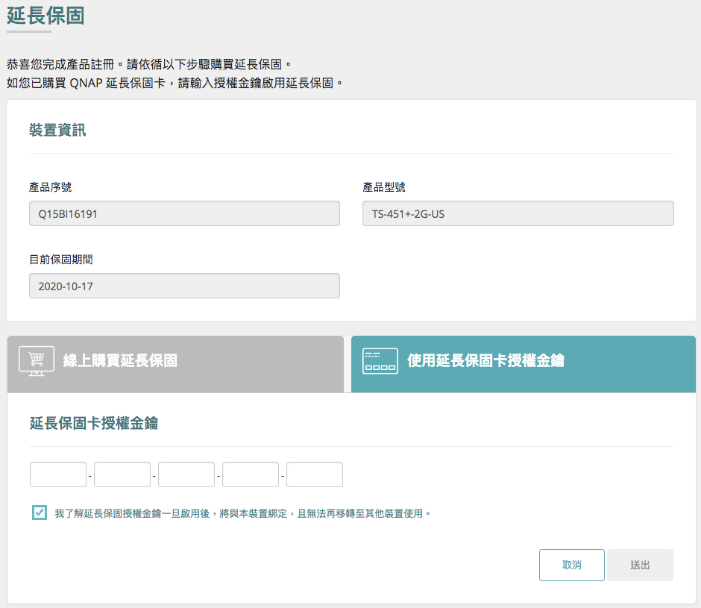 授權金鑰在保固卡背面的25位英數字
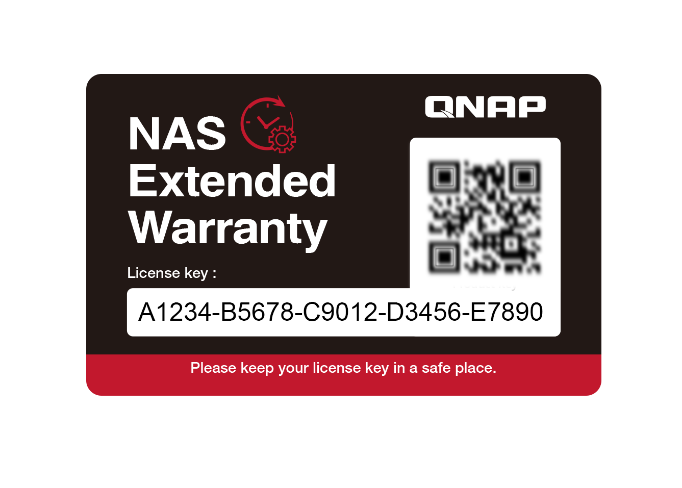 1
2
啟用完成 立即生效
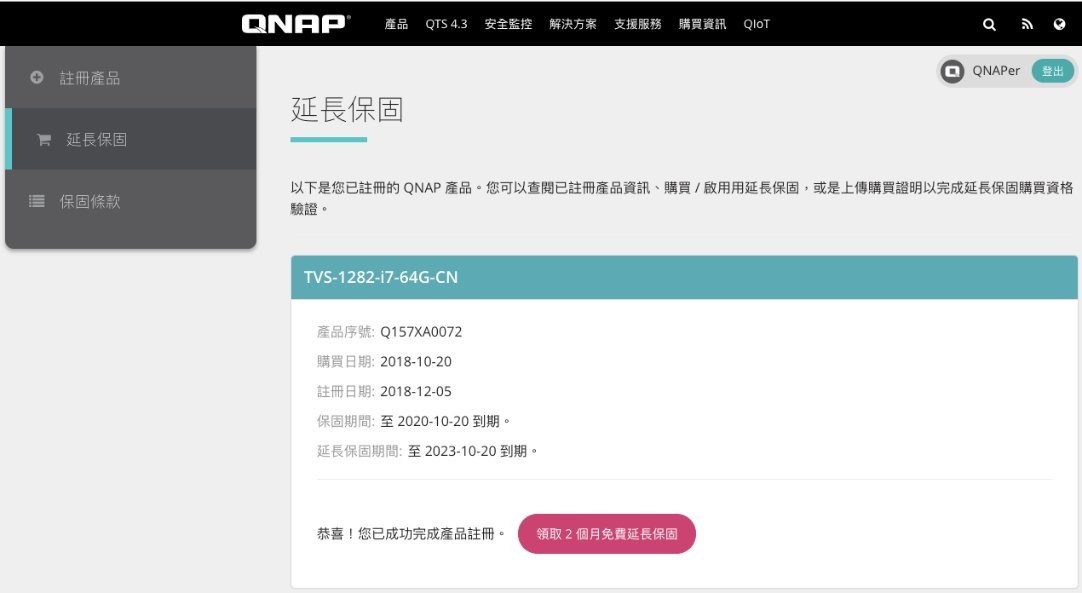 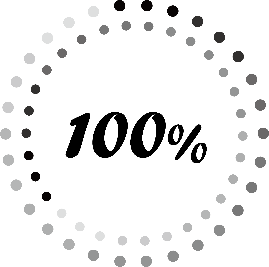 付款完成後保固期限立即延長
[Speaker Notes: 換圖]
Live Demo
五年延長保固FAQ
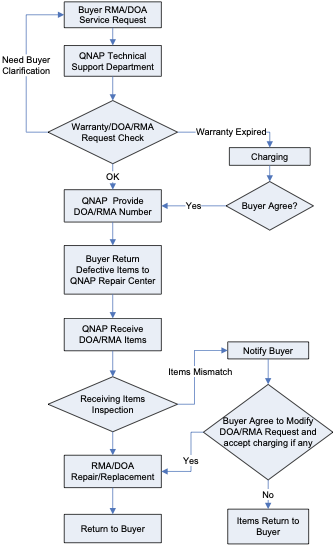 保固服務流程
客戶提出
維修需求
QNAP 收到
維修產品
QNAP 
客服部門
維修品項檢測
釐清
保固狀態
如需報價
通知客戶檢測結果與報價
檢查保固狀態
過保固
需要收費
客戶同意檢測結果與報價？
同意
維修產品
客戶同意？
同意
QNAP提供
 RMA編號
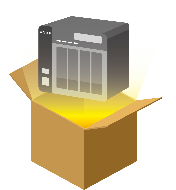 客戶寄送產品至維修中心
不同意
產品寄還客戶
我的NAS要買哪種授權？
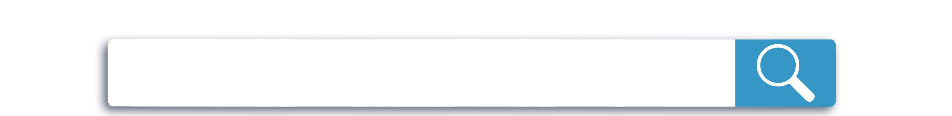 https://www.qnap.com/service/product-warranty/
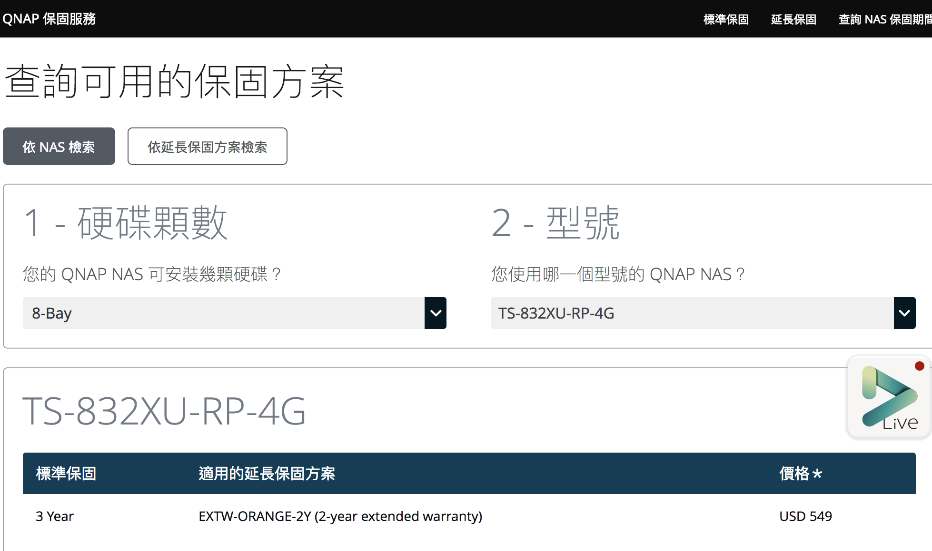 2
1
找到你的NAS
選擇"依NAS檢索"
3
NAS標準保固時間、可選擇的延長保固方案與售價
這個授權適用哪些NAS型號？
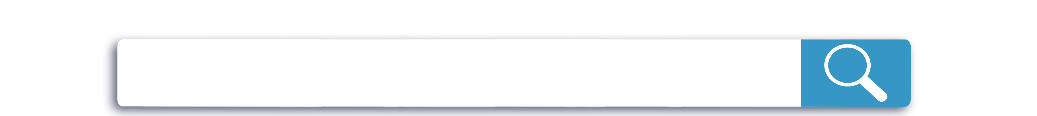 https://www.qnap.com/service/product-warranty/
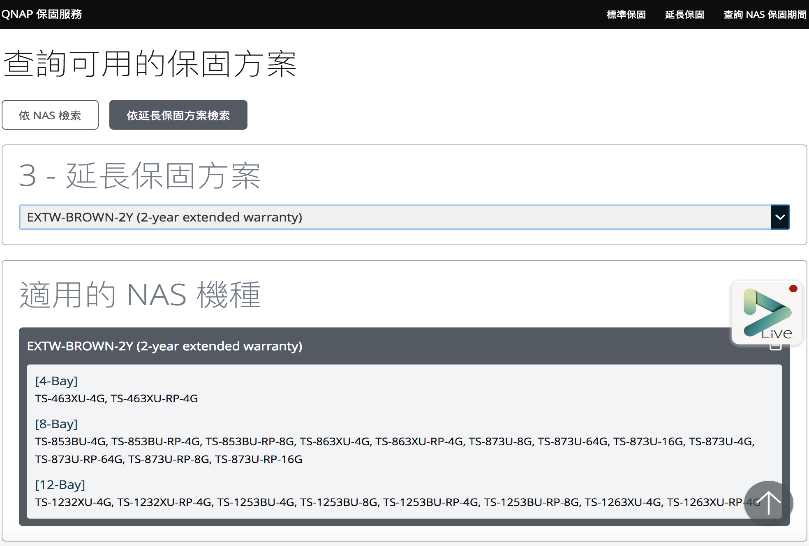 1
選擇"依延長保固方案檢索"
2
適用的NAS機種
購買資格
NAS產品購買後60天內, 購買延長保固並在線上註冊
購買憑證作為依據
購買NAS
60天內
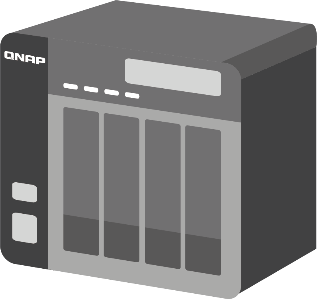 購買延長保固
並在線上註冊
延長保固服務支援地區
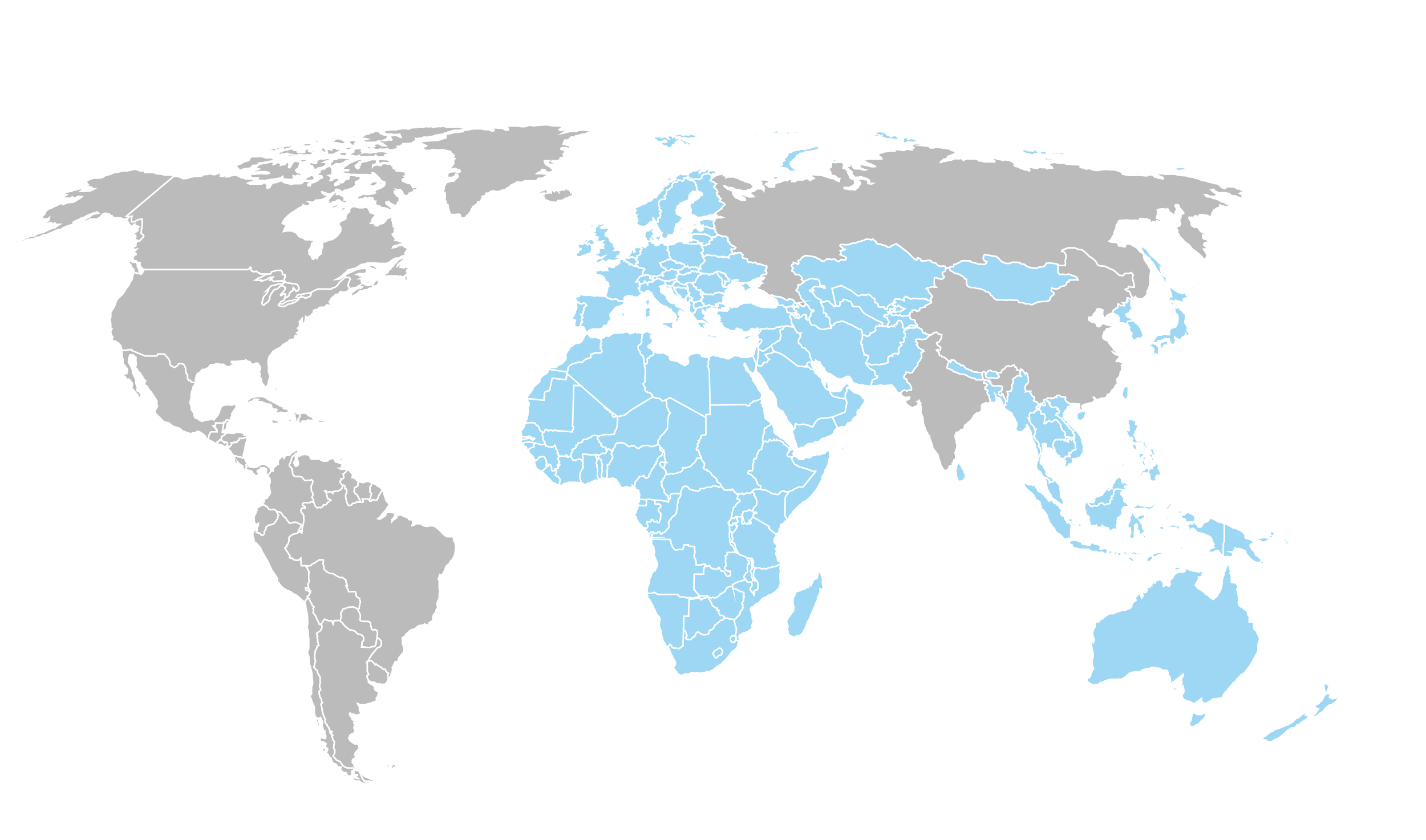 美洲 (美國、加拿大、中南美洲)、中國、俄羅斯，由當地分公司或經銷商提供長保固服務 (無法透過網站申請)。
印度暫不提供延長保固服務。
其餘國家均可以透過
延長保固服務網線上延長保固。
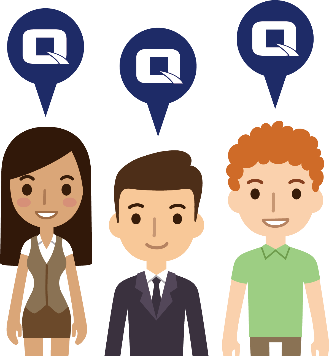 如果保固期內產品停產了怎麼辦？
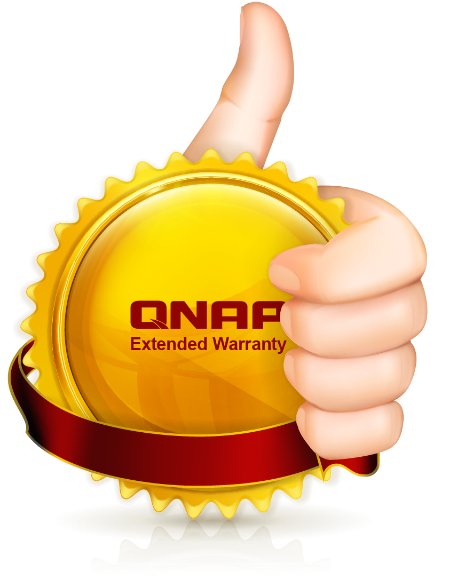 QNAP維修中心在零件可供應的情況下仍會提供維修服務。

如果零件無法供應，將會以同級產品或是優規產品提供維護服務。
新舊制度緩衝期
2018年12月至2019年1月為緩衝期，客戶可選擇舊制或新制
2019-02-01 正式啟用新制，舊制就不再販售
2019-02-01 舊制的保固依然有效，可以線上查詢到期日
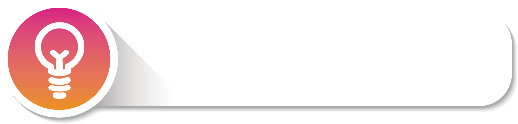 2019-02-01舊制的保固依然有效, 可以線上查詢到期日
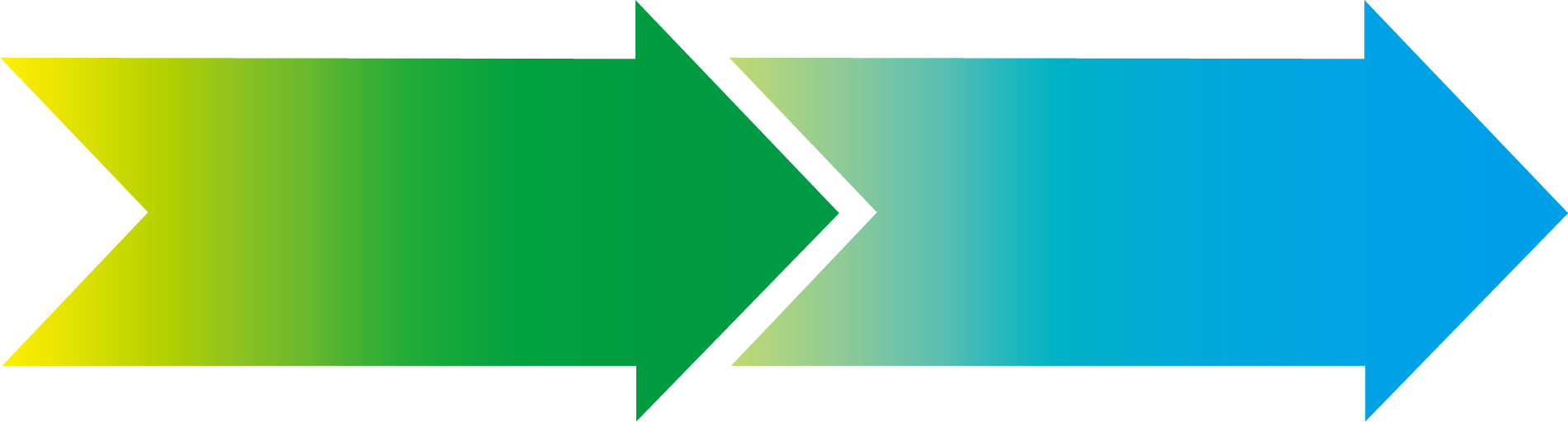 保固及延長保固新舊制並存
保固及延長保固新制
2018/12-2019/01
2019/02/01
新制正式啟用!
全球維修據點
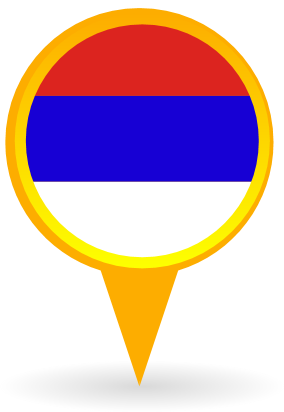 荷蘭
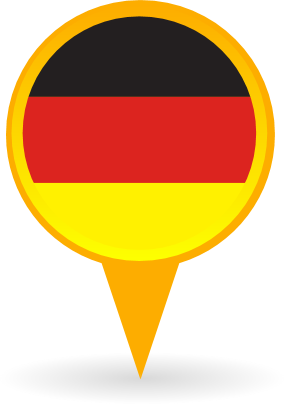 德國
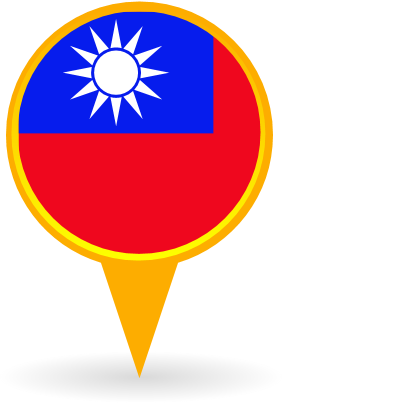 台灣
©2018著作權為威聯通科技股份有限公司所有。威聯通科技並保留所有權利。威聯通科技股份有限公司所使用或註冊之商標或標章。檔案中所提及之產品及公司名稱可能為其他公司所有之商標。